WELCOMEGood practise event and stakeholder meeting Utrecht30-31 March 2022Martijn Rietbergen (HU)
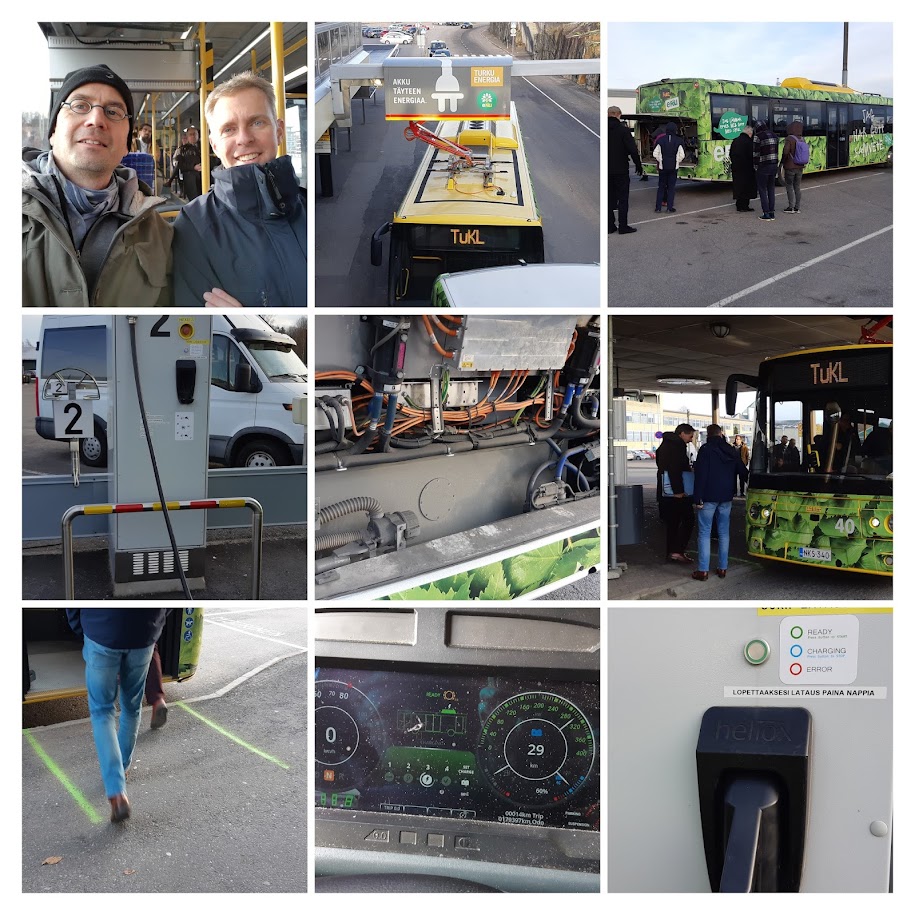 v
E-Bussed 
First project meeting 
2019 Turku
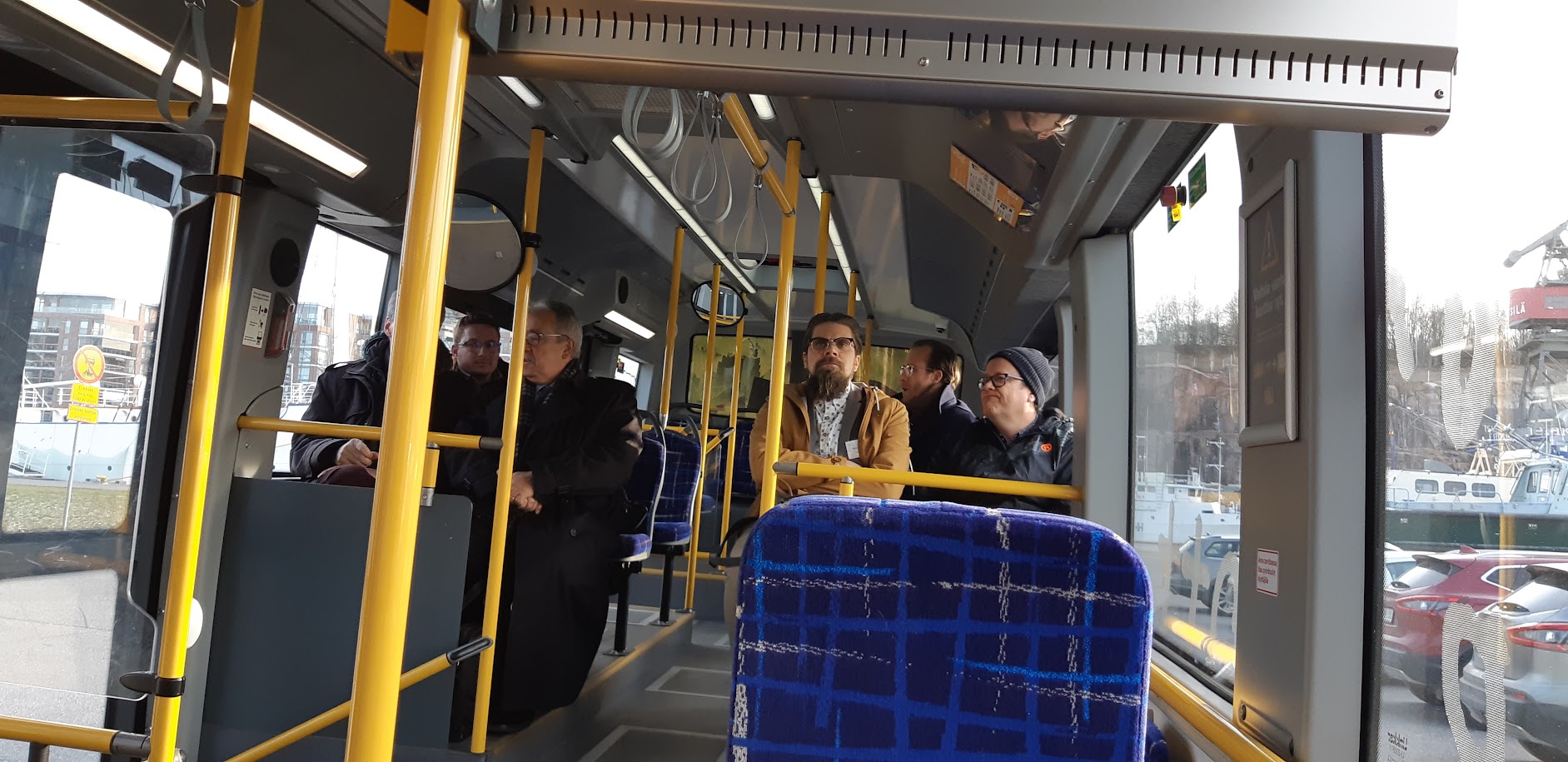 Aleksi Heinonen
Project manager Ebussed
TUAS
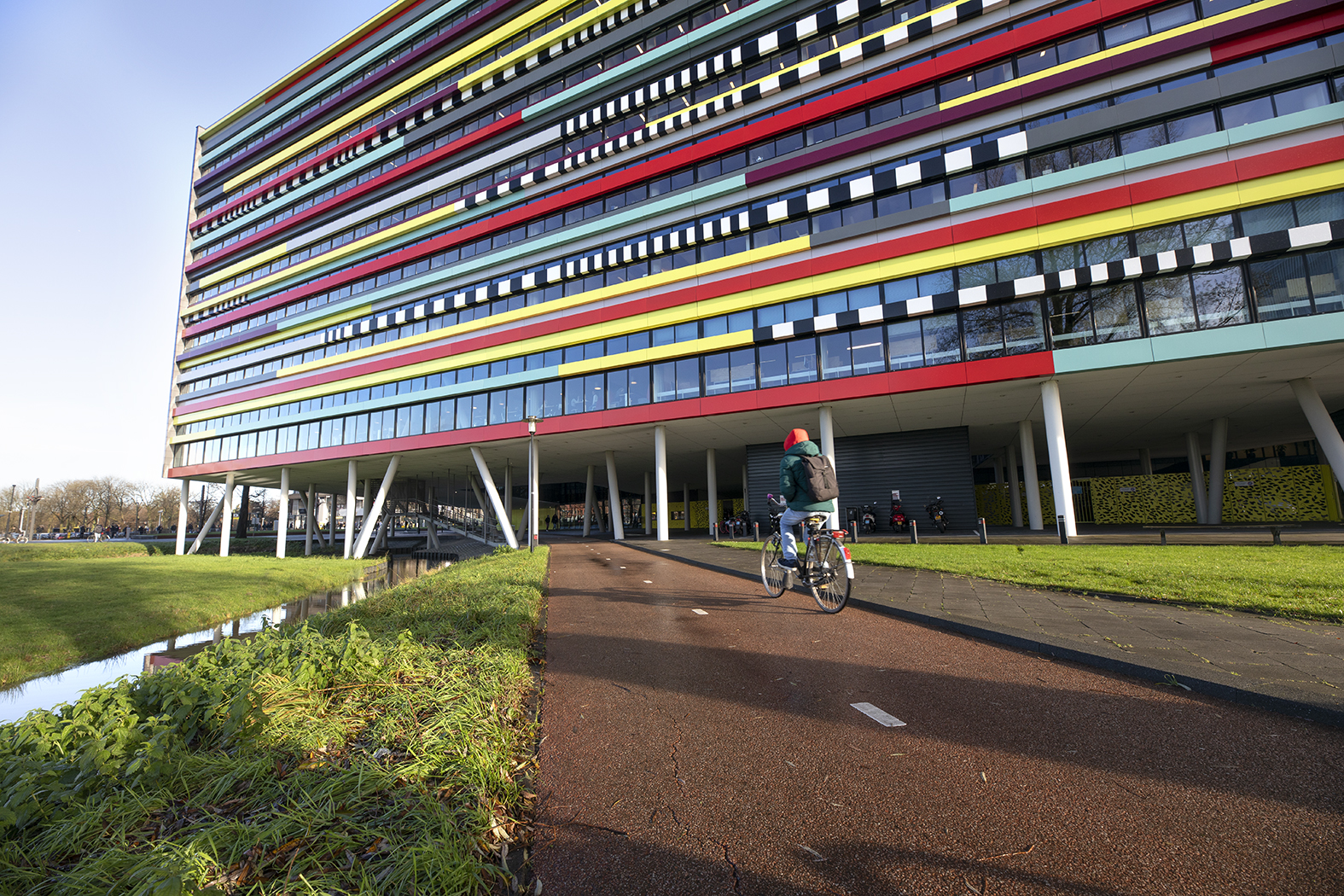 Pascal Ravesteijn
Lector  Process Innovation and Information Systems
Hogeschool Utrecht
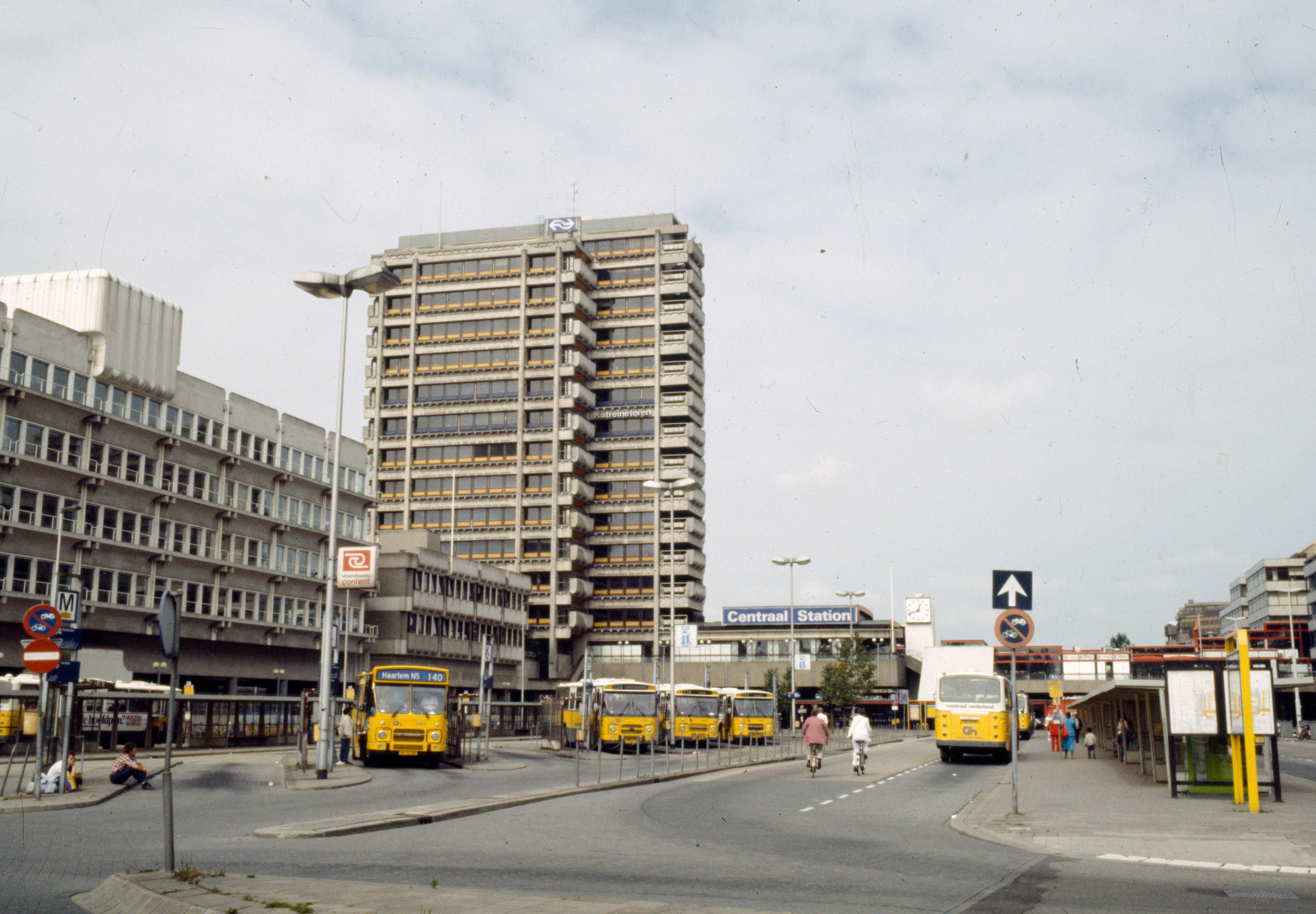 Rob van Hout
Manager Public Transportion and Hubs
Province of Utrecht
,
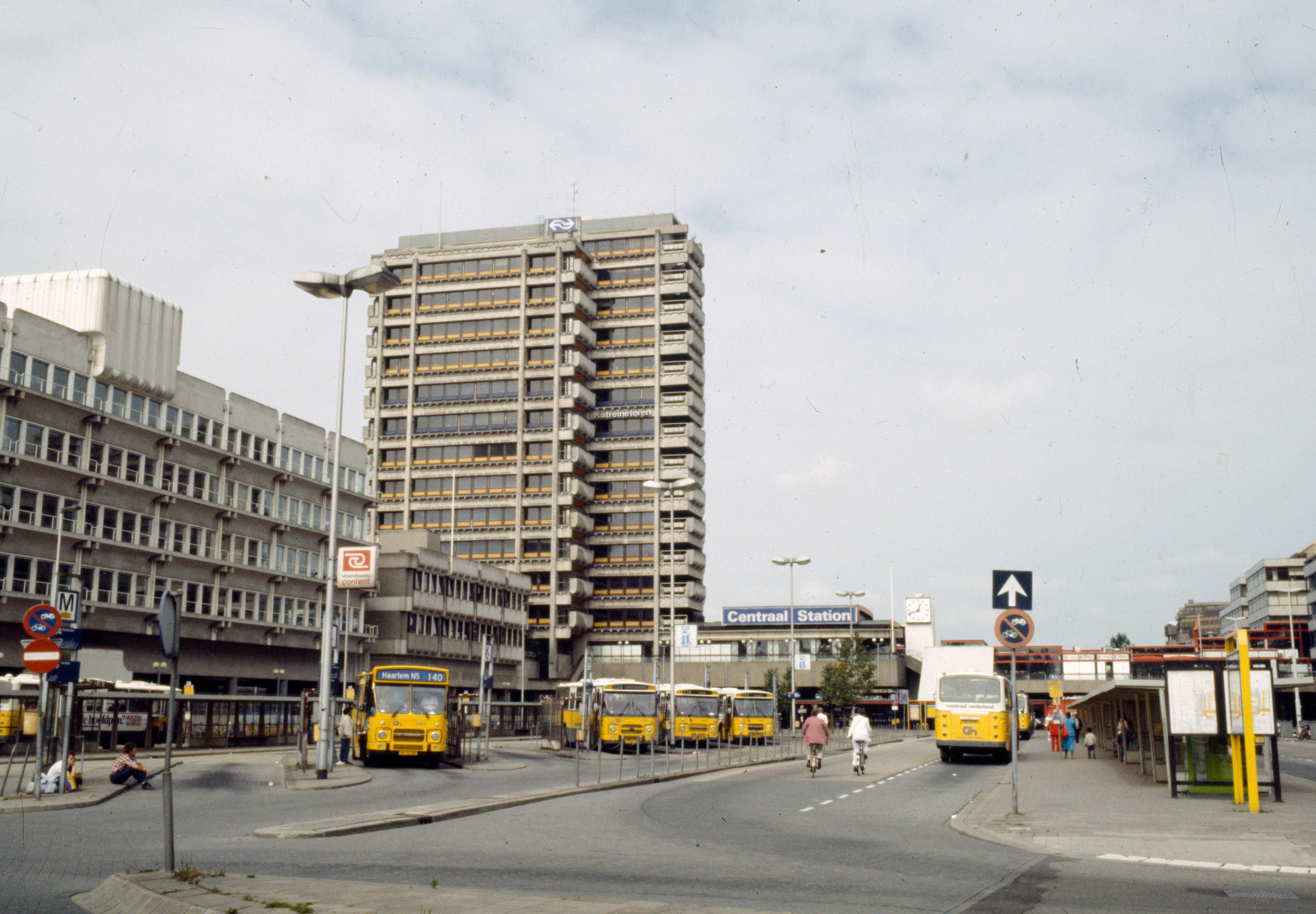 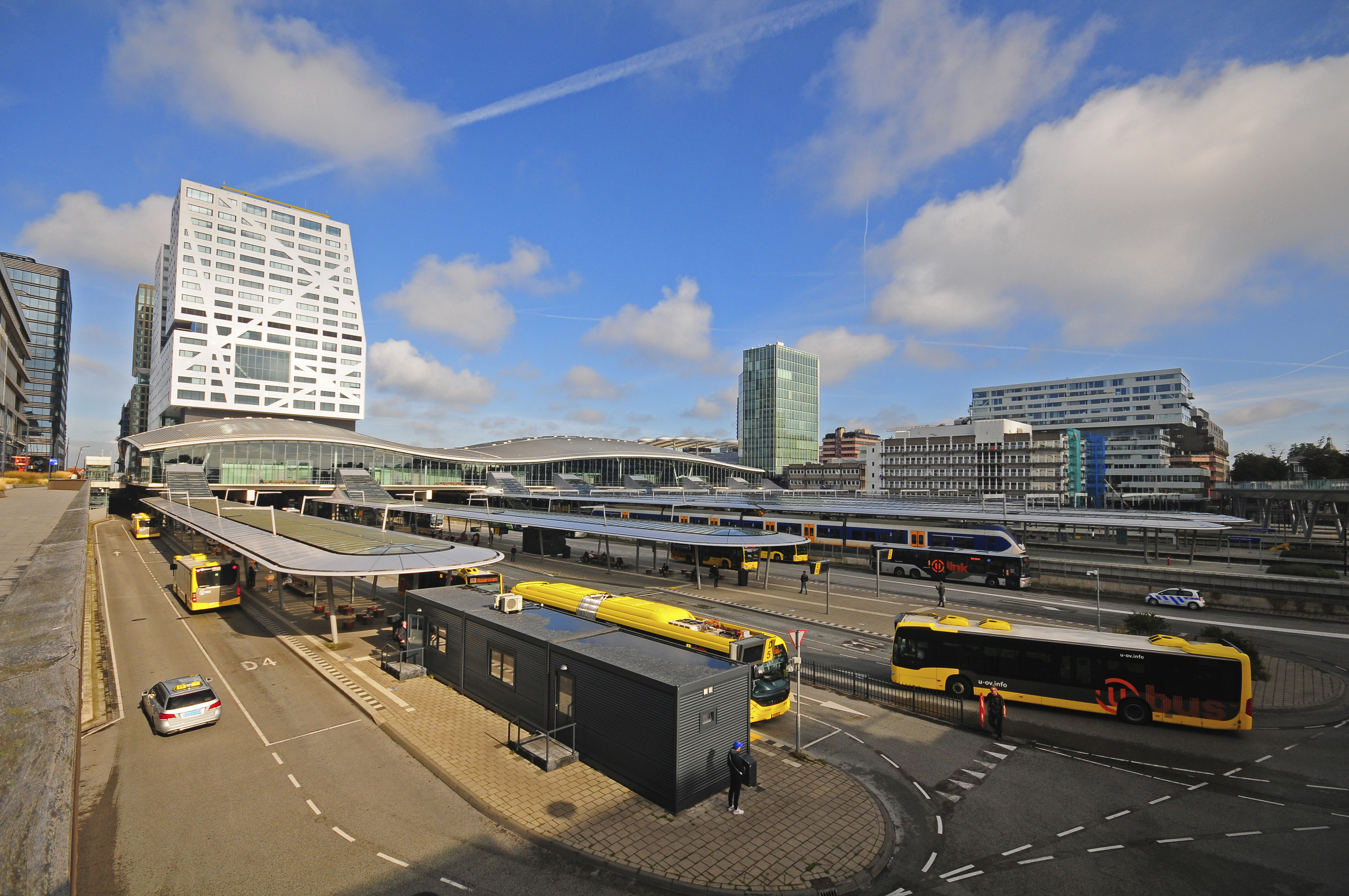 Rob van Hout
Manager Public Transportion and Hubs
Province of Utrecht
,
Programme today
Programme today
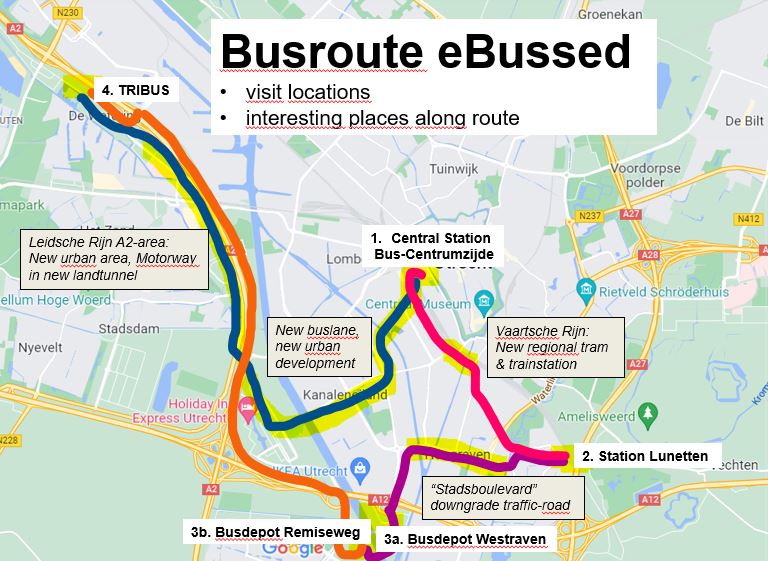 Programme tomorrow
Presentations
Can be downloaded from: